KVIZ
1.Da bi sprečili kradju podataka koristimo program:
Paint

Power iso

3.    Antivirus program

4.   Internet Explorer
Tačno
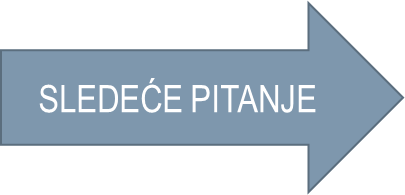 netačno
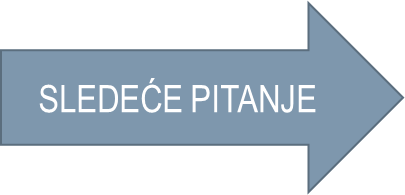 2.Svoje podatke treba ostavljati na odredjenim sajtovima npr(radi upoznavanja)
DA
NE
tačno
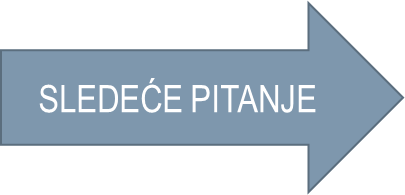 netačno
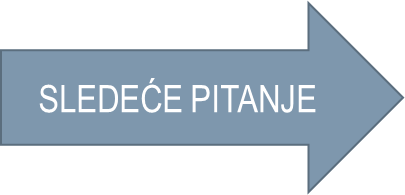 3.Ne komuniciraj sa nepoznatim osobama je jedno od pravila bezbednosti na internetu?
DA
NE
TAČNO
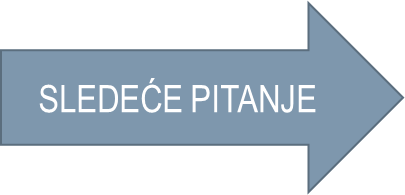 netačno
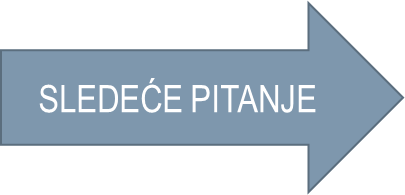 4.Da li se trajno rešavamo spamova ako na njih kliknemo “iks” ?
DA
NE
TAČNO
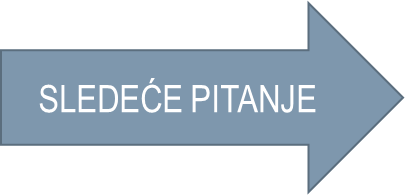 NETAČNO
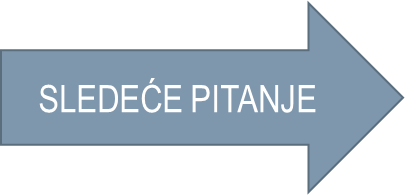 5.Svoje lozinke bi trebali:
Napisati u svesku
  Snimiti u računar
  Ne davati nikome
TAČNO
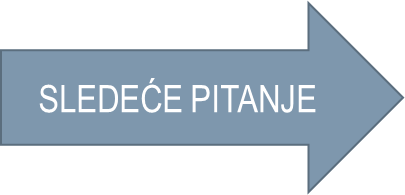 NETAČNO
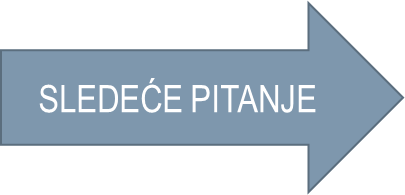 6.Drug/drugarica iz odeljenja ti kaže da je neko uznemirava na svom profilu, tako što mu/joj šalje preteće poruke.Šta ćeš uraditi?
Ignorisaćeš, jer ti on/ona nije najbolji drug/drugarica.
  Odmah ćeš obavestiti svoje i njene/njegove roditelje.
TAČNO
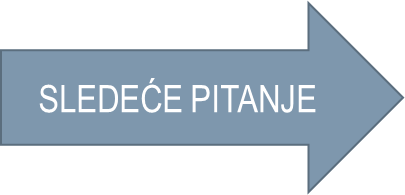 NETAČNO
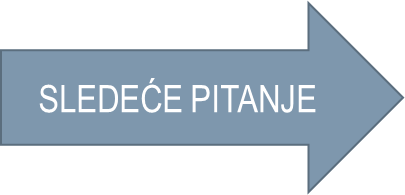 7.Nepoznata osoba ti je poslala zahtev za prijateljstvo na Facebook-u.Šta ćeš uraditi?
Prihvatiću,možda on/ona mene poznaje.
Neću prihvatiti, jer ne znam tu osobu.
TAČNO
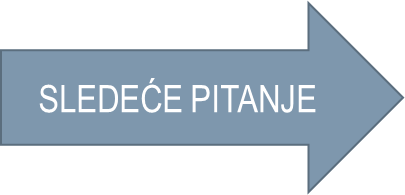 NETAČNO
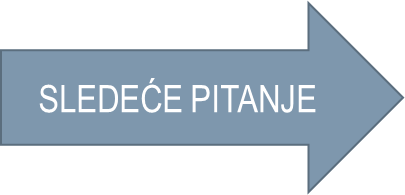 8.Dobio/dobila si poruku sa slikama ili videom u kome neko nekog ponižava ili ismejava.Šta radiš sa tom porukom?
Odbijam da je širim dalje i odmah je brišem.
Širim je dalje, da ih što više ljudi vidi.
TAČNO
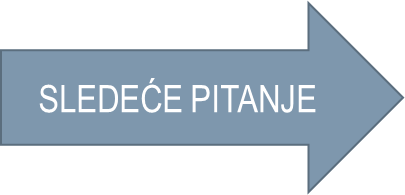 NETAČNO
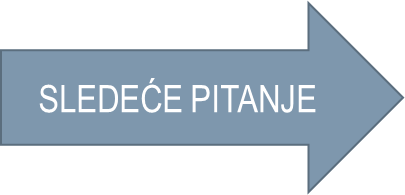 9.Nepoznata osoba te je kontaktirala na internetu i ponudila ti dopunu za kredit za mobilni telefon kako bi ste se mogli dopisivati . Šta ćeš uraditi?
Prihvatiću ponudu i poslati svoj broj toj osobi.
 Odbiću ponudu i blokirati tu osobu.
TAČNO
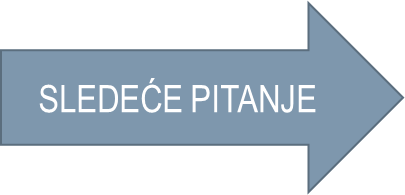 NETAČNO
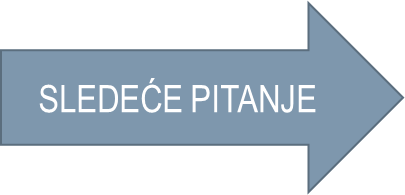 10.Šta je internet?
Opasnost za dete
 Globalna mreža računara
Kompjuterska igrica
TAČNO
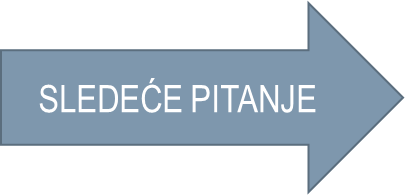 NETAČNO
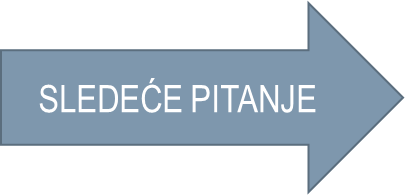 11.Facebook je:
Društvena mreža
Mail
Mesto za druženje
TAČNO
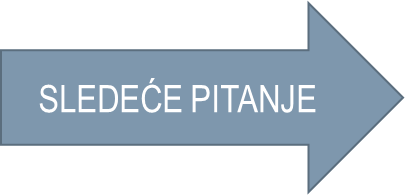 NETAČNO
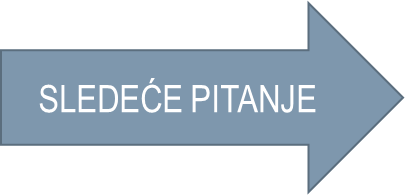 12.Šifra za facebook ili mail treba da sadrži:
Do 4 oznake
Naše bitne datume
Više od 8 oznaka
TAČNO
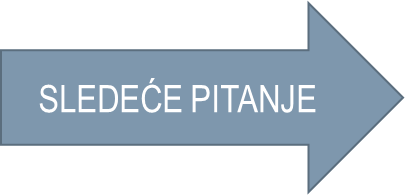 NETAČNO
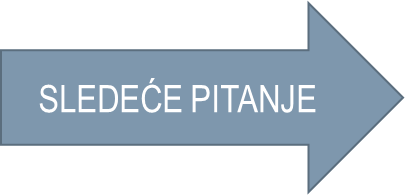 13. Na internetu se nalaze:
Pouzdane informacije
Neistinite informacije
Sve vrste informacija
TAČNO
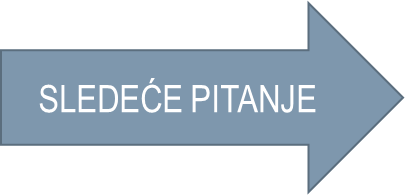 NETAČNO
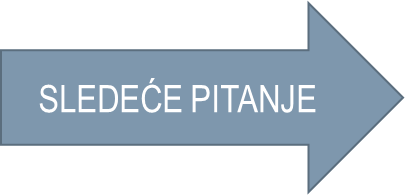 14. Preko društvenih mreža poželjno je:
Sklapati prijateljstva sa svima
Komunicirati sa osobama koje poznajemo
Deliti lične podatke
TAČNO
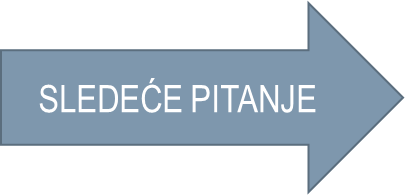 NETAČNO
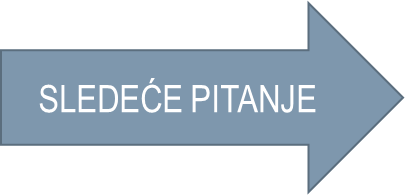 15. Internet nasilje:
Ne postoji
  je stvarno kao i nasilje u životu
  je nešto čime nas odrasli plaše
TAČNO
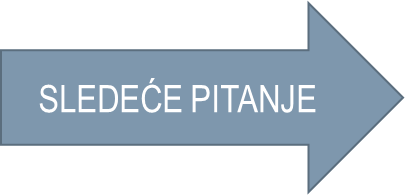 NETAČNO
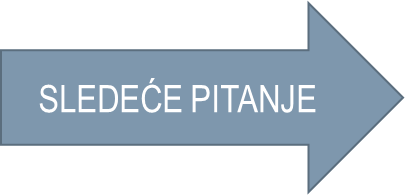 16. Kada koristimo tuđ računar nikada ne treba da:
To radim u prisustvu drugih ljudi
Pamtim na njemu sve lozinke
 Gledam slike i video zapise
TAČNO
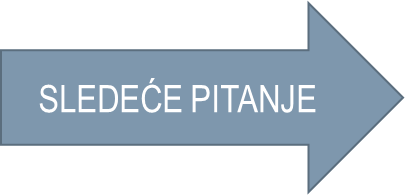 NETAČNO
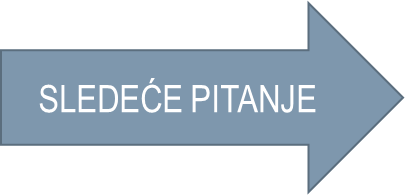 17. Internet bonton je:
Lepo ponašanje
Pravilno povezivanje interneta i modema
 Kodeks ponašanja na internetu
TAČNO
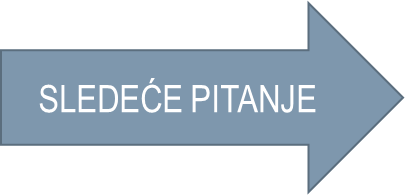 NETAČNO
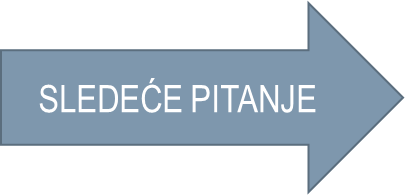 18. Kada koristim kameru ona je uključena kada:
Želite da razgovarate sa dečakom/devojčicom iz druge zemlje
 Kada razgovarate sa osobama u koje imate poverenja
 Hoćete da upoznate nove osobe
TAČNO
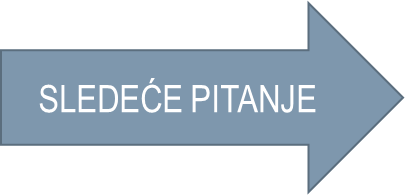 NETAČNO
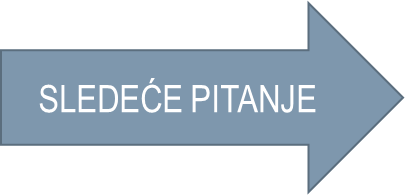 19. Igrice sa preteranom dozom nasilja treba:
Svakog dana igrati jer tada učimo borilačke veštine
  Izbegavati
   Igrati samo kada roditelji nisu kući
TAČNO
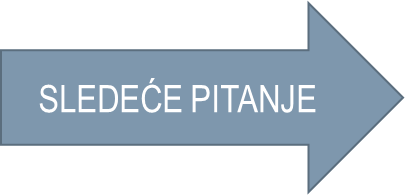 NETAČNO
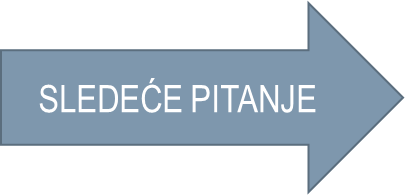 20.HAKER JE:
program
 hardver
  zlonamerna osoba
  osoba koja popravlja računar
TAČNO
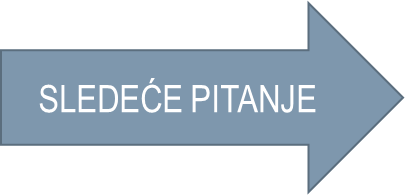 NETAČNO
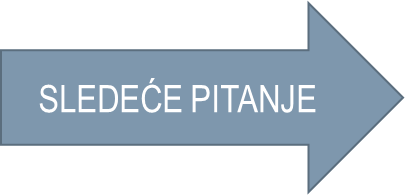 21. Nepoželjna elektronska pošta naziva se:
trojanac
virus
 matriks
  spam
TAČNO
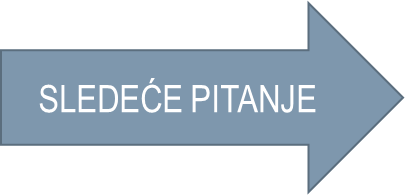 NETAČNO
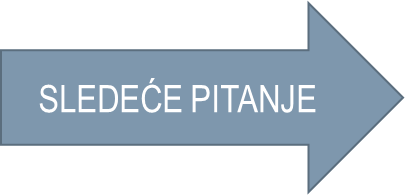 22. Koliko godina treba da imaš da bi mogao/mogla da koristiš Facebook?
Nema granice
  Od 18 pa naviše
  Od 13 pa naviše
  Od 10 do 60
TAČNO
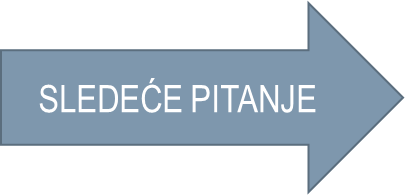 NETAČNO
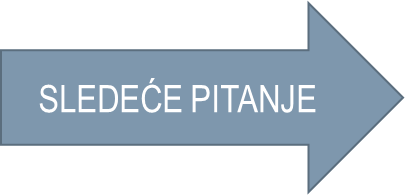 23. Firewall je:
vatreni zid koji štiti računar od trojanaca
  običan zid od cigala
  zaštitni zid koji ima ulogu da spreči nepropisni prenos podataka
  antivirusni program
TAČNO
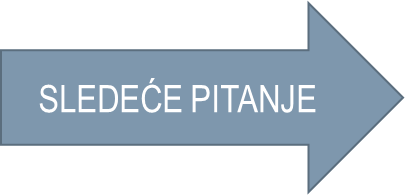 NETAČNO
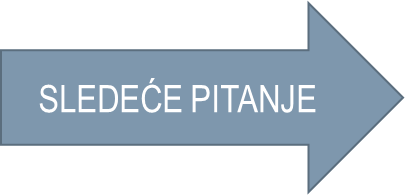 24. Kada dobiješ neprikladnu poruku na internetu treba da:
vratiš istom merom
  odgovoriš mu da to više ne radi
  ne odgovoriš na poruku i pozoveš odraslu          osobu
  nijedno od ponuđenih
TAČNO
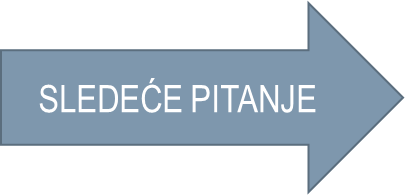 NETAČNO
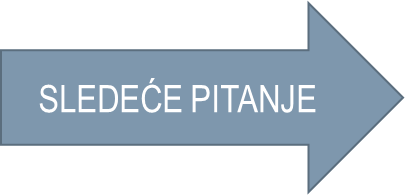 25. Kome sve možeš da poveriš svoju šifru:
mami i tati
  mami, tati i najboljem prijatelju
  nikome
  bratu ili sestri
TAČNO
NETAČNO